Active Communication: How, What, Why, & When
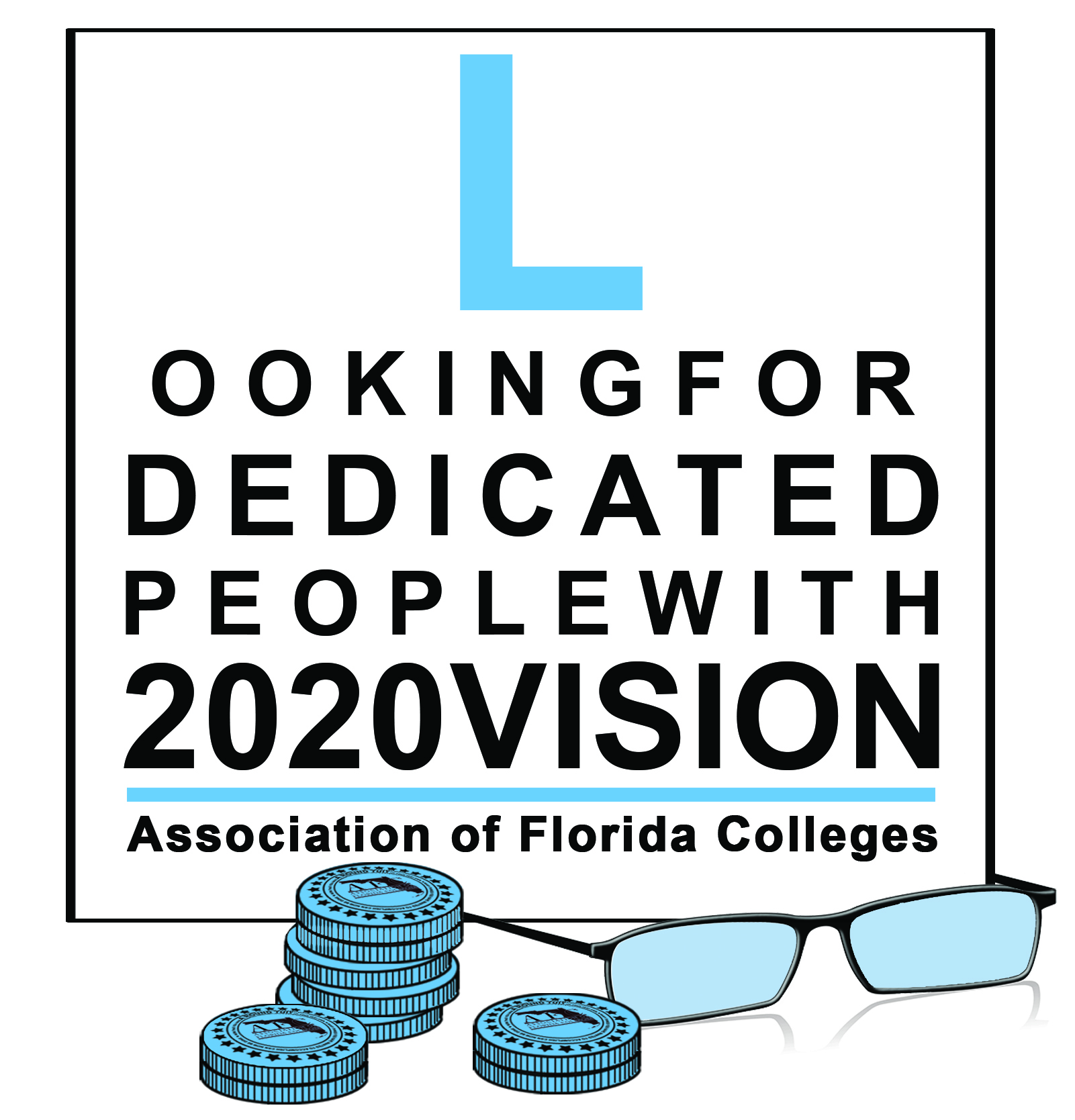 2020 AFC Leadership & Planning Conference
Marjorie McGee, College of Central Florida
Tracy Glidden, Eastern Florida State College
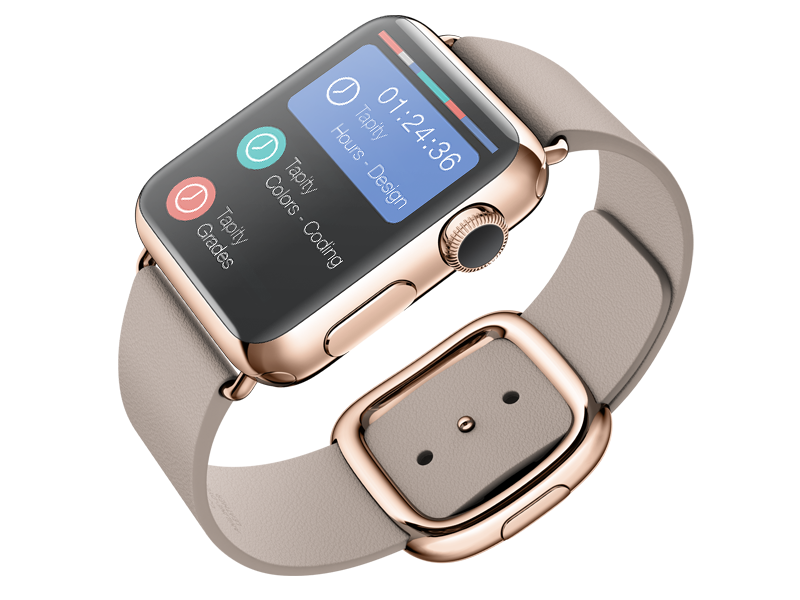 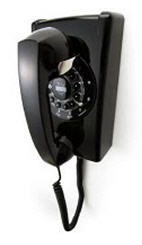 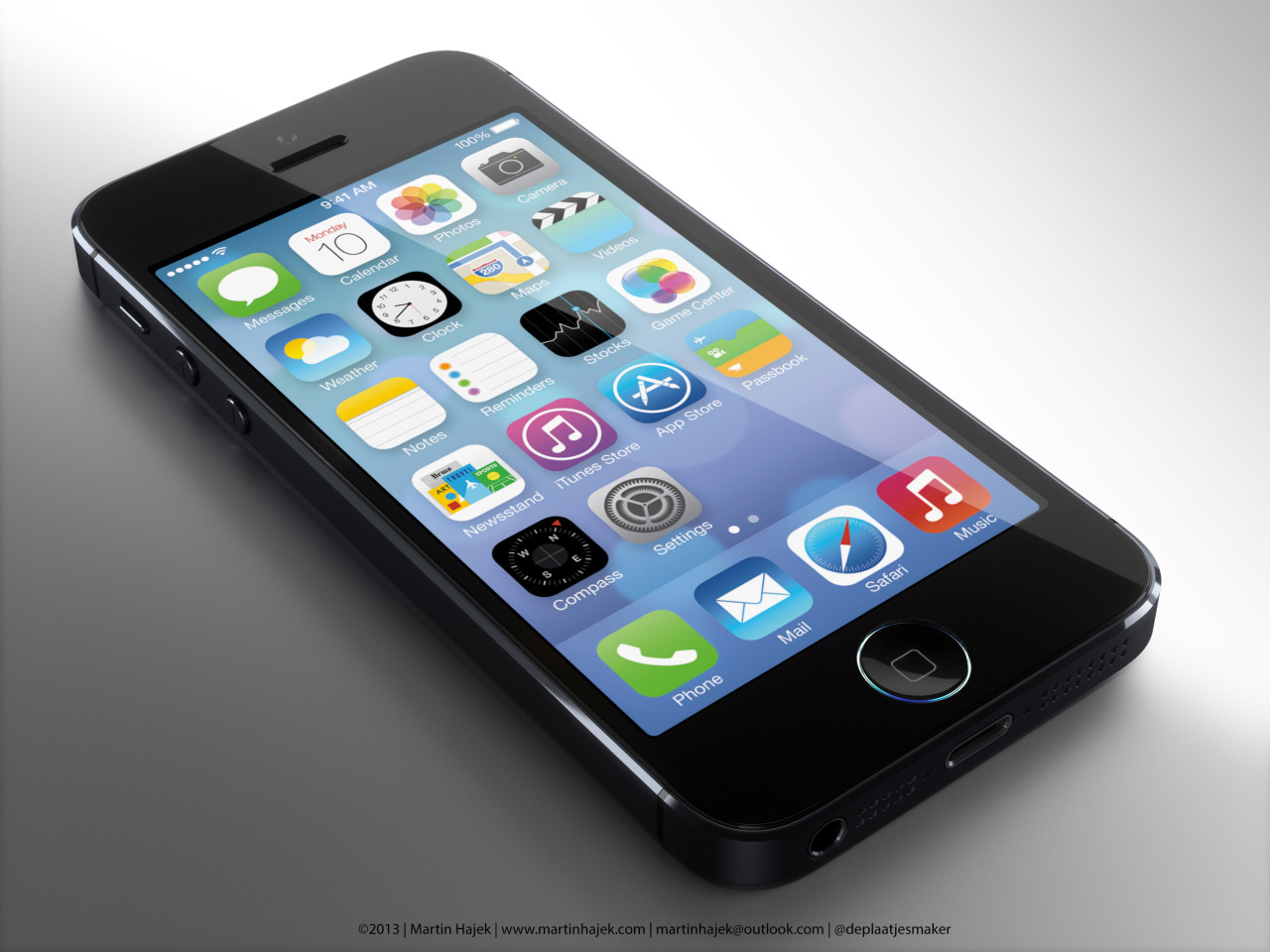 Which one are you?
How
What
Why
When
Tips for success
Questions?